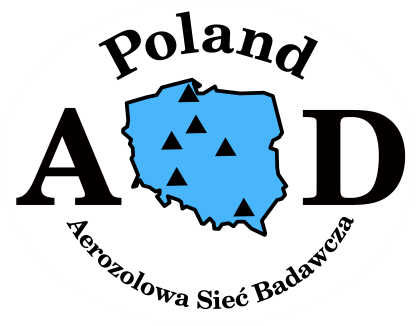 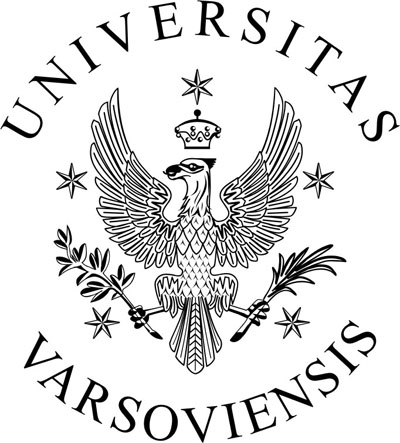 Fizyczne podstawy teledetekcji atmosferycznej
Krzysztof Markowicz
Instytut Geofizyki, Wydział Fizyki
Uniwersytet Warszawski
kmark@igf.fuw.edu.pl
Szkoła letnia sieci badawczej Poland-AOD, Warszawa 5-8 lipca 2017r.
Co to jest Poland-AOD?
Naukowa sieć badawcza powołana w 2011r. w celu integracji badań nad wpływem aerozolu na klimat. Obecnie w skład sieci wchodzi 9 stacji badawczych.
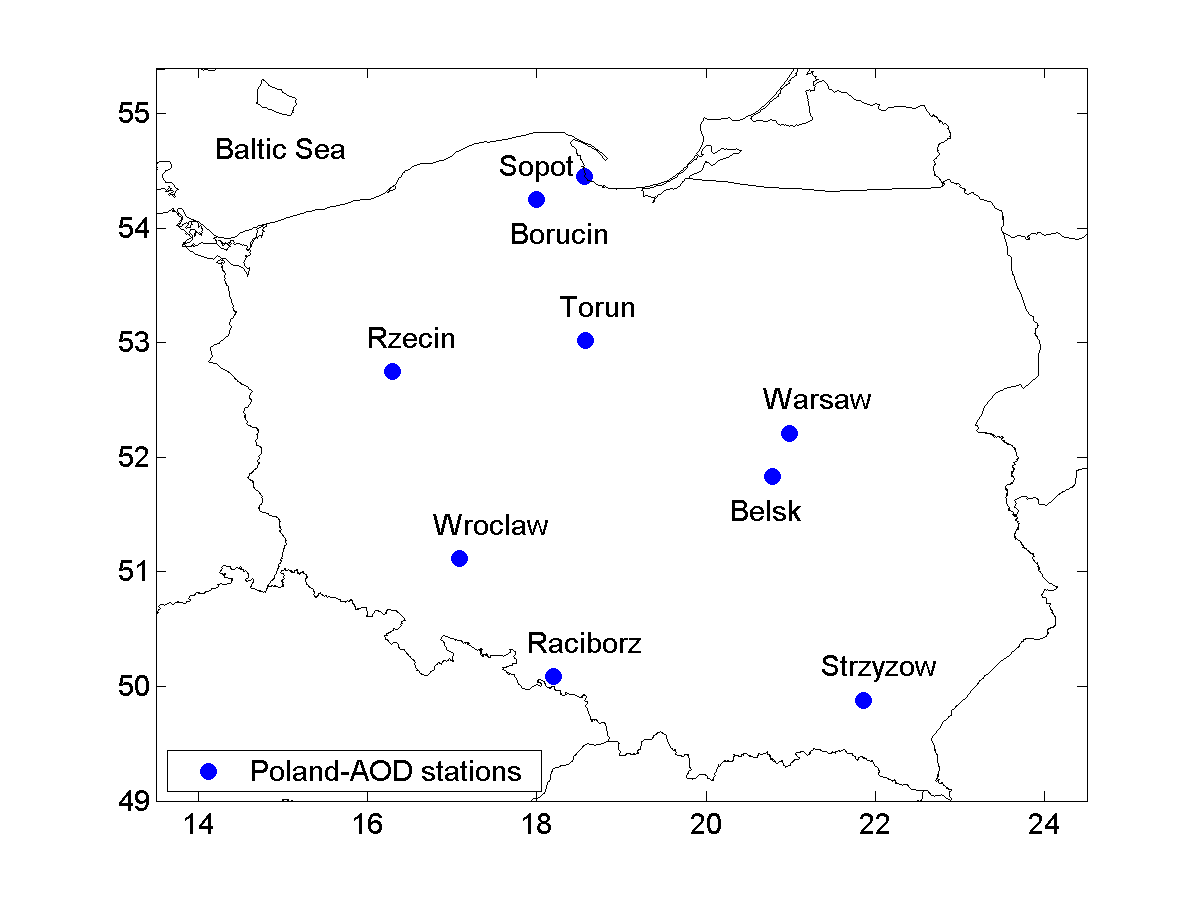 E
A
A,E
A
A
www.polandaod.pl
Konsorcjum Poland-AOD
Laboratorium Transferu Radiacyjnego Instytutu Geofizyki Wydziału Fizyki Uniwersytetu Warszawskiego
Stacja Pomiarowa Instytutu Oceanologii w Sopocie 
Stacja Badawcza Transferu Radiacyjnego SolarAOT w Strzyżowie
Obserwatorium Meteorologiczne Katedry Meteorologii i Klimatologii Uniwersytetu Mikołaja Kopernika w Toruniu
Stacja Badawcza w Rzecinie Katedry Meteorologii Uniwersytetu Przyrodniczego w Poznaniu
Obserwatorium Meteorologiczne Zakładu Klimatologii i Ochrony Atmosfery Uniwersytetu Wrocławskiego 
Stacja badawcza Uniwersytetu Gdańskiego w Borucinie 
Centralne Obserwatorium Geofizyczne w Belsku Polskiej Akademii Nauk
Obserwatorium Geofizyczne w Raciborzu Polskiej Akademii Nauk 
Fundacja EkoPrognoza.
Główne cele sieci Poland-AOD
Integracja prac badawczych, rozwojowych, wdrożeniowych oraz edukacji 
	i promocji związanych z rozwojem fizyki atmosfery poprzez  wspólny udział Partnerów w pracach teoretycznych i eksperymentalnych,
Praca nad poprawą stanu wiedzy na temat wpływu aerozolu na system klimatyczny, ze szczególnym uwzględnieniem wpływu własności optycznych aerozolu na bilans radiacyjny, 
Przygotowanie projektów badawczych, infrastrukturalnych i rozwojowych,
Działanie na rzecz poprawy jakości kształcenia studentów i doktorantów, w obszarach zainteresowań Partnerów, poprzez aktywne ich angażowanie we wspólne badania naukowe.
Dotychczasowa integracja środowiska aerozolowego w ramach sieci
I krajowa konferencja sieci Poland-AOD „Rola aerozoli w procesach klimatycznych”, Warszawa 2013
II krajowa konferencja sieci Poland-AOD „Rola aerozoli w procesach klimatycznych”, Sopot, 2015
Coroczne spotkania robocze 
Coroczna kalibracja aparatury połączona z badaniami polowymi
Zimowe Warsztaty Badawcze „Fizyka Smogu i jego oddziaływanie na warunki termodynamiczne”, Krynica, 2016

2017:
III krajowa konferencja sieci Poland-AOD „Rola aerozoli w procesach klimatycznych”, Warszawa, 2017
Letnia Szkoła „Metody teledetekcyjne w badaniach aerozoli oraz w monitoringu jakości powietrza”
Wpływ na klimat
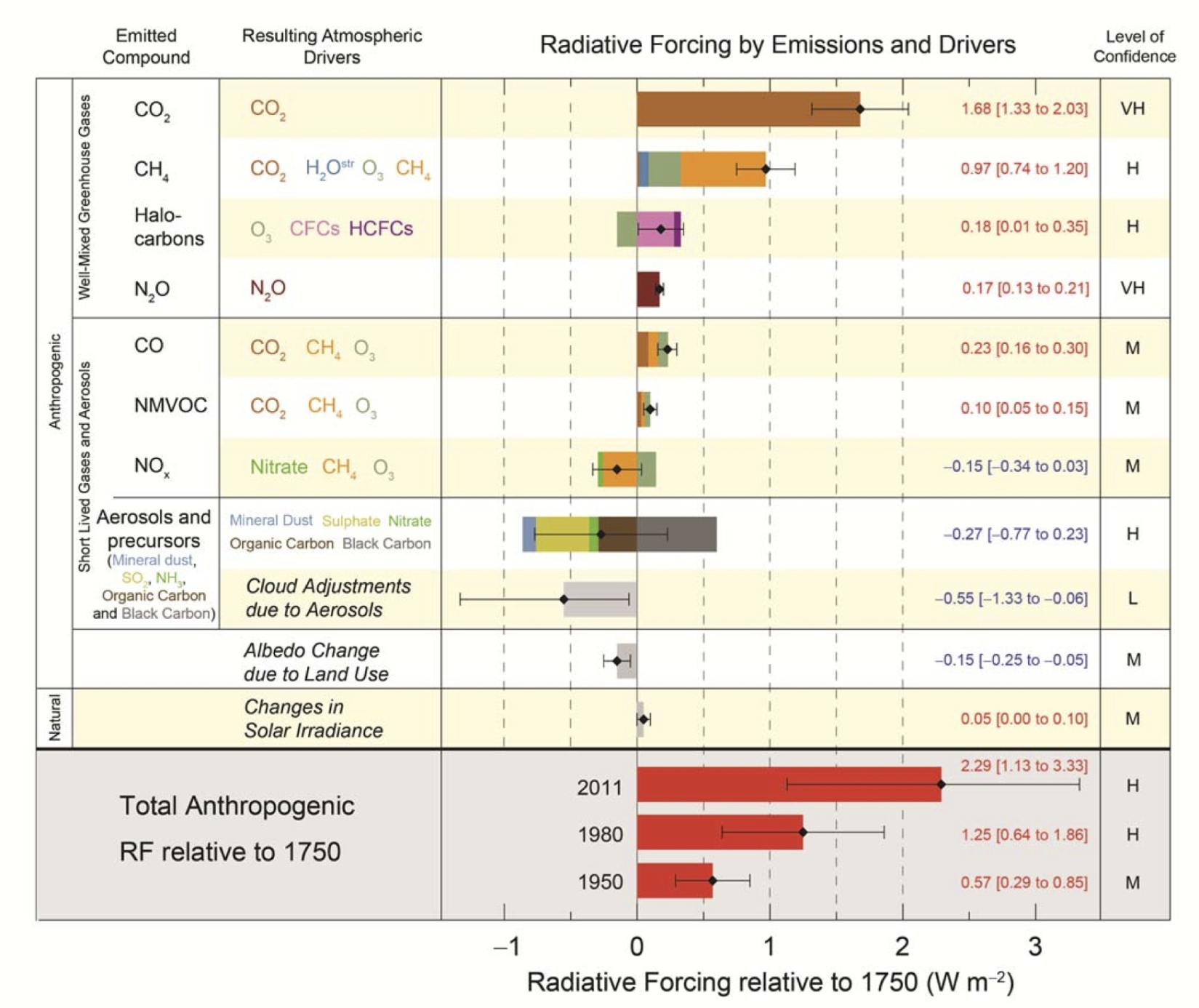 IPCC, 2013
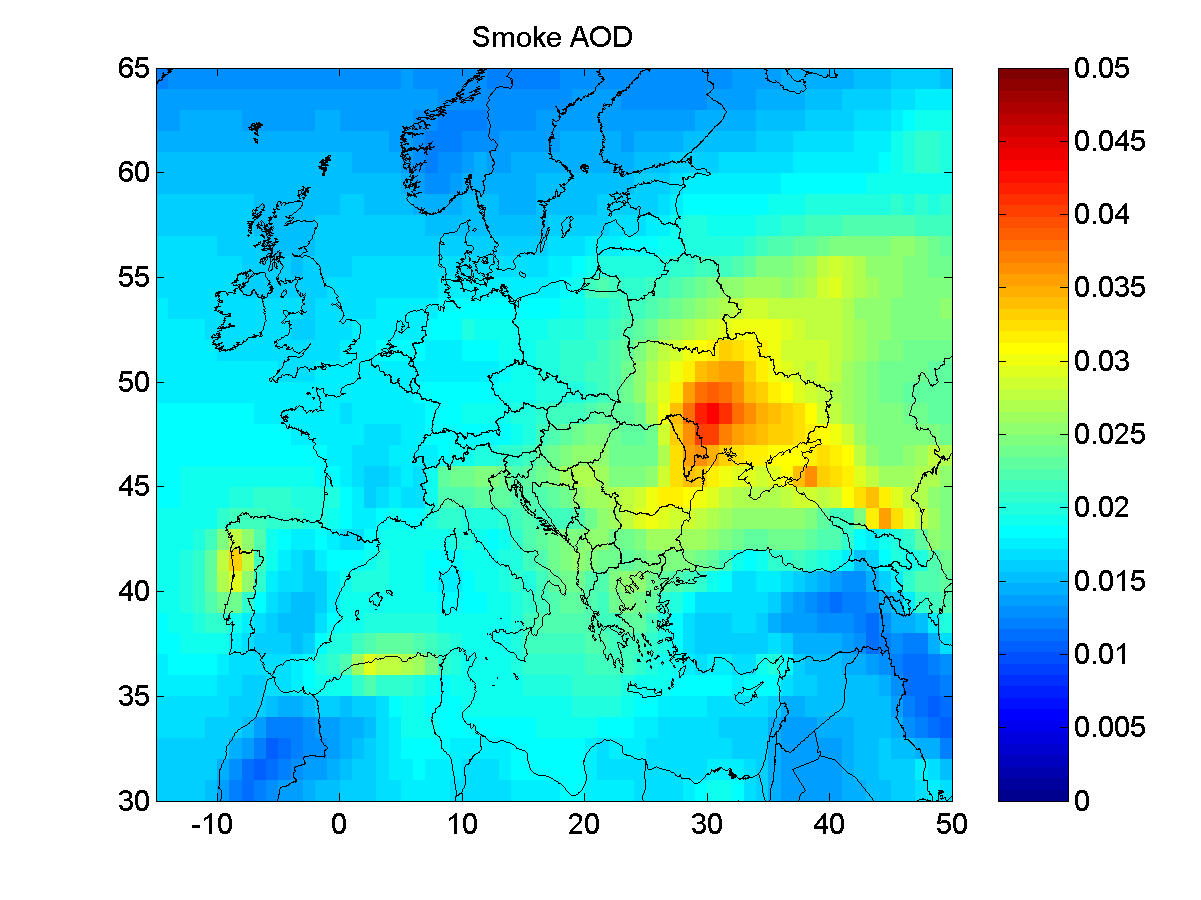 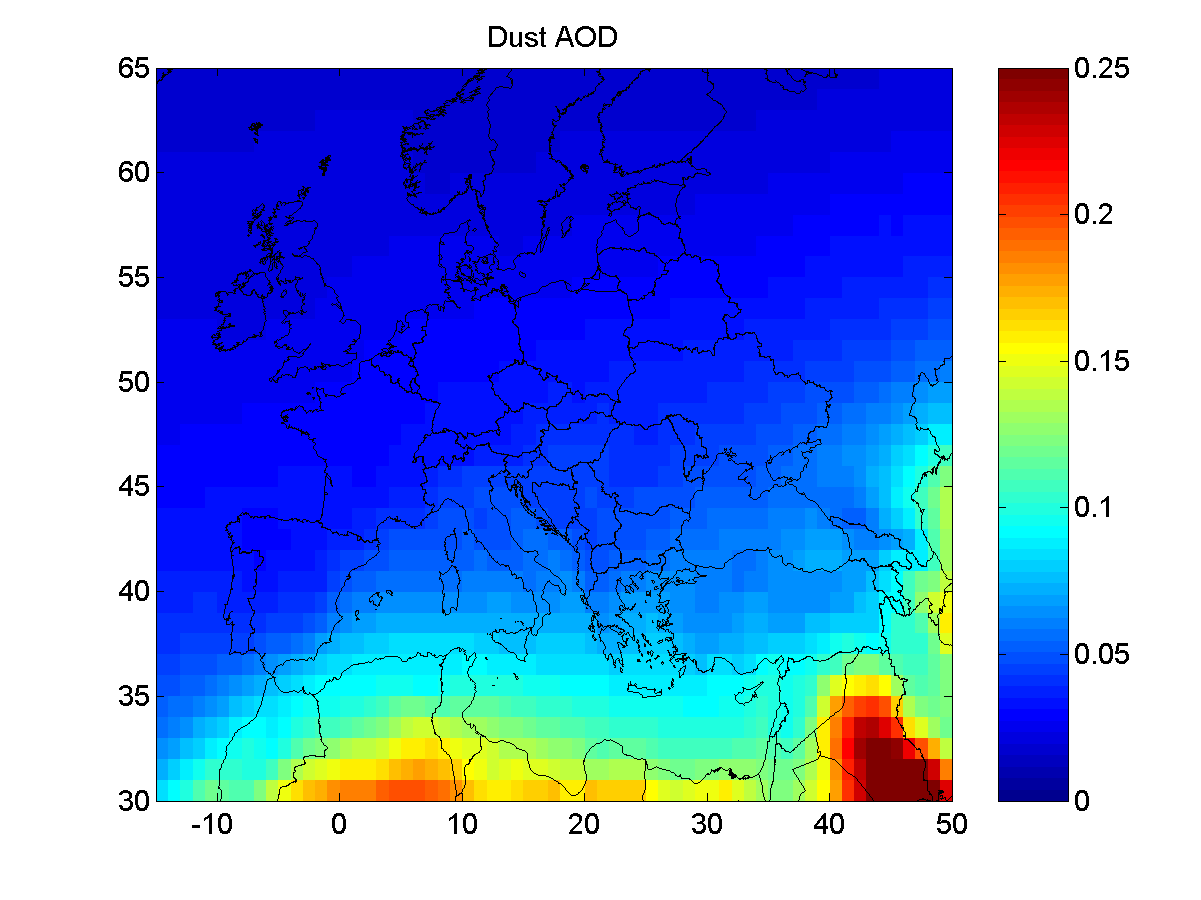 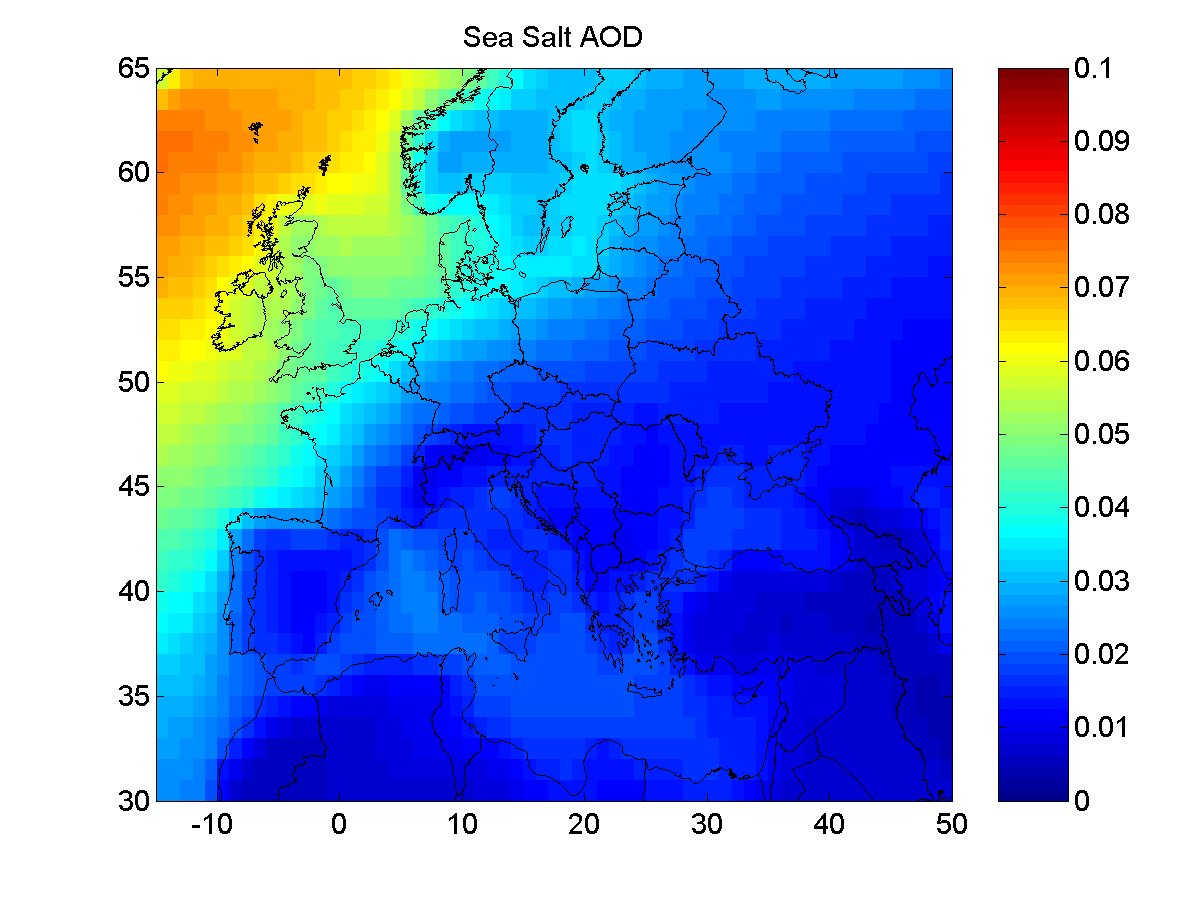 Bezpośredni wpływ aerozoli na klimat
wzrost albeda planetarnego
wzrost absorpcji  w atmosferze
warstwa aerozolu
redukcja promieniowana słonecznego dochodzącego do powierzchni ziemi
8
.
.
.
.
.
.
.
.
.
.
.
.
.
.
.
.
.
.
.
.
.
.
.
.
.
.
.
.
.
.
większe albedo
Stratocumulus
.  .
.  .
.  .
.  .
.  .
.  ::
.  .
.  .
.  .
.  .
.  .
::
.  .
.  .
::
::
.  .
.  .
.  .
.  .
.  .
::
.  .
.  .
.  .
.  .
.  .
.  .
.  .
.  .
::
::::
::
Większa koncentracja kropel,
Mniejszy promień re
::
.  .
Pośredni wpływ aerozoli – ślady statków
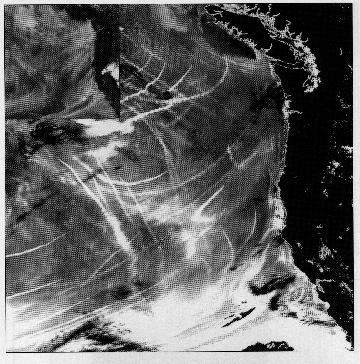 Pawłowska, 2005
7/4/2017
Krzysztof Markowicz kmark@igf.fuw.edu.pl
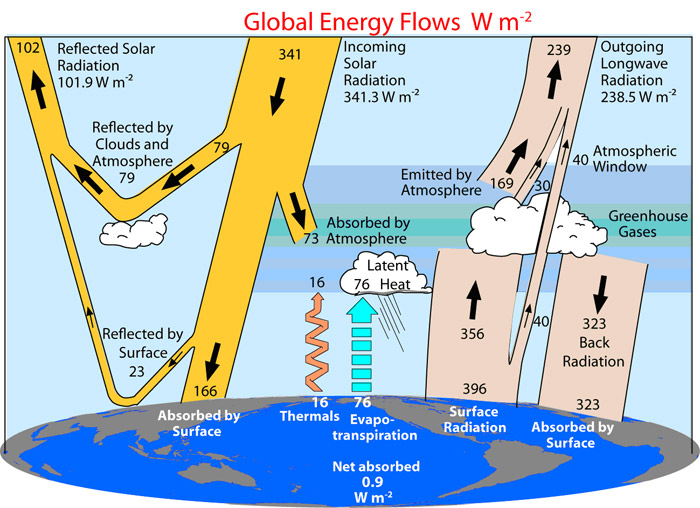 Bilans promieniowania słonecznego oraz ziemskiego atmosferze
 (Trenberth, K.E., J.T. Fasullo, and J. Kiehl, 2009).
10
Wprowadzenie do pomiarów teledetekcyjnych
METODY TELEDETEKCYJNE są metodami zdalnym w przeciwieństwie do pomiarów typu in-situ, które wykonywane są lokalnie. 
Ich ogromną zaletą jest duży zasięg przestrzenny obserwacji , natomiast wadą skomplikowana interpretacja sygnałów pomiarowych, która często wymaga stosowania metod odwrotnych. Metody te wymagają użycia teorii transferu promieniowania elektromagnetycznego w atmosferze (czasami również w oceanie) a w szczególności teorii rozpraszania oraz absorpcji promieniowania. 
Z całego widma promieniowania analizowane są takie przedziały spektralne, w których promieniowanie elektromagnetyczne oddziałuje z materią (molekuły powietrza, aerozol, chmury, powierzchnia ziemi). W ogólności sygnał S odbierany przez detektor może być zapisany w postaci:
11
S=F(T),
gdzie, T jest badanym obiektem, F reprezentuje zaś pewną funkcję. 
Funkcja ta opisuje procesy radiacyjne w ośrodku i jest najczęściej funkcją nieliniową. Funkcja odwrotna F-1 opisuje nam badany obiekt zgodnie z relacją: 
	T=F-1(S). 
	W większości przypadków, z jakimi mamy do czynienia w atmosferze funkcji odwrotnej F-1 nie możemy wyznaczyć. W takim przypadku poszukujemy pewnych parametrów naszego obiektu, które najlepiej odpowiadają zmierzonemu sygnałowi.
S=F(T)
Signal
(S)
Target
(T)
T=F-1(S)
12
Podstawowym problemem, jaki napotykamy w metodach odwrotnych jest brak jednoznacznego rozwiązania. 
Wynika to z faktu, że nasz problem jest najczęściej problemem niedookreślonym ze względu na większą liczbę parametrów które chcemy wyznaczać w stosunku do liczny niezależnych obserwacji. 
Np. w przypadku wyznaczania profilu temperatury zazwyczaj mamy pomiary w kilkunastu czy w kilkudziesięciu kanałach spektralnych, zaś naszą niewiadomą jest funkcja ciągła. Dlatego temperaturę powietrza wyznacza się tylko dla kilku lub kilkunastu warstw powietrza. 
W innym przypadku jeśli dana warstwa ośrodka składający się z różnych gazów oraz  substancji ciekłych i stałych, ich kombinacja może dawać ten sam efekt radiacyjny (w pewnym obszarze spektralnym) dla różnych koncentracji składników atmosfery.
13
Co mierzą satelity?
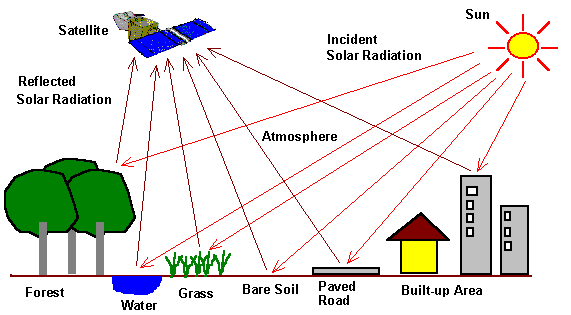 Reference: CCRS/CCT
Teledetekcja
Geophysical Parameters
Satellite measured spectral radiance
A priority information & Radiative Transfer Theory
Retrieval Algorithm
Applications
Synergia danych satelitarnych
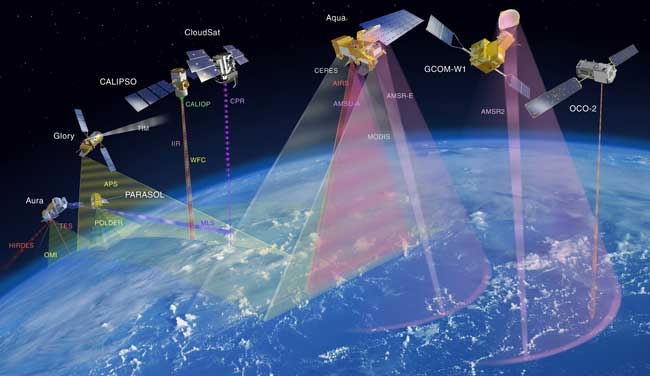 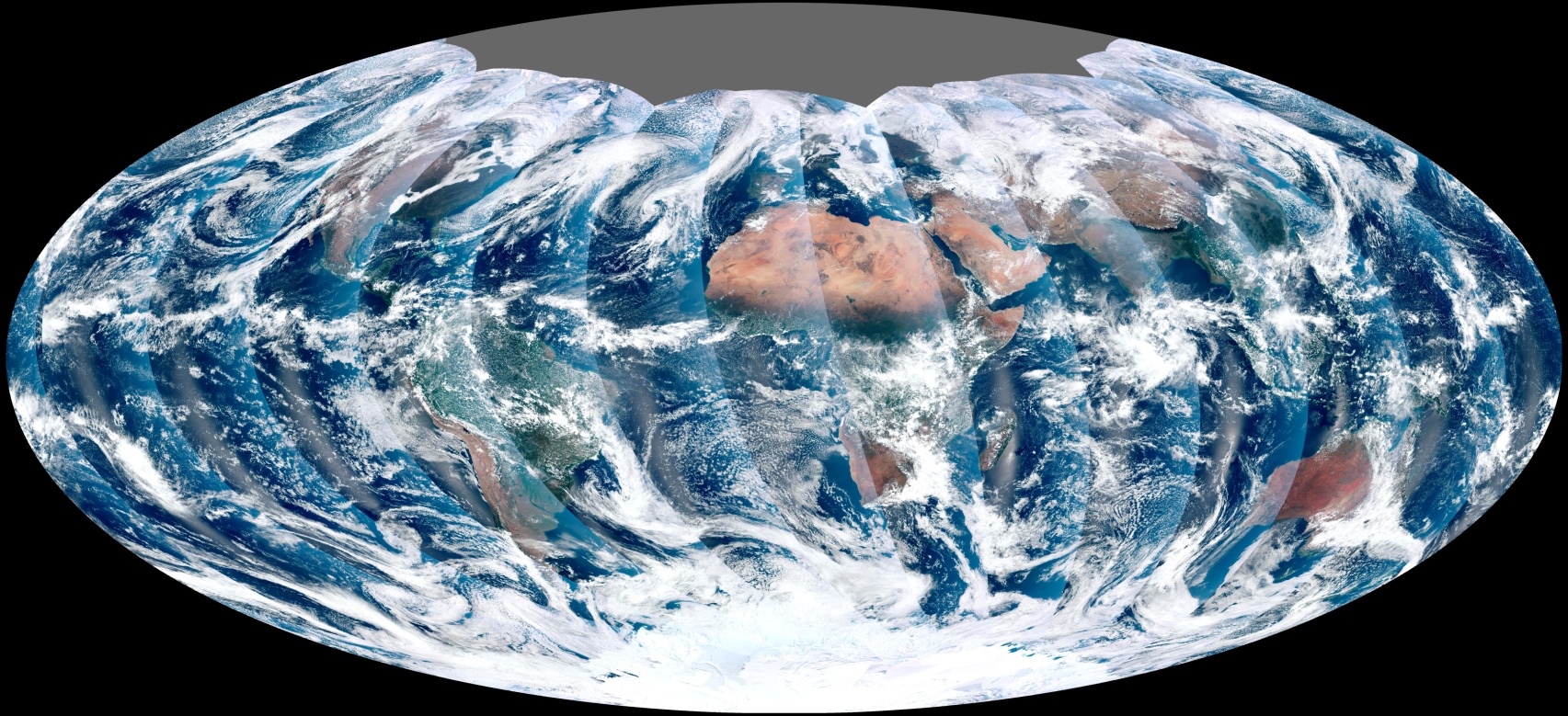 VIIRS
Day Time
Co można uzyskać z pomiarów satelitarnych ?
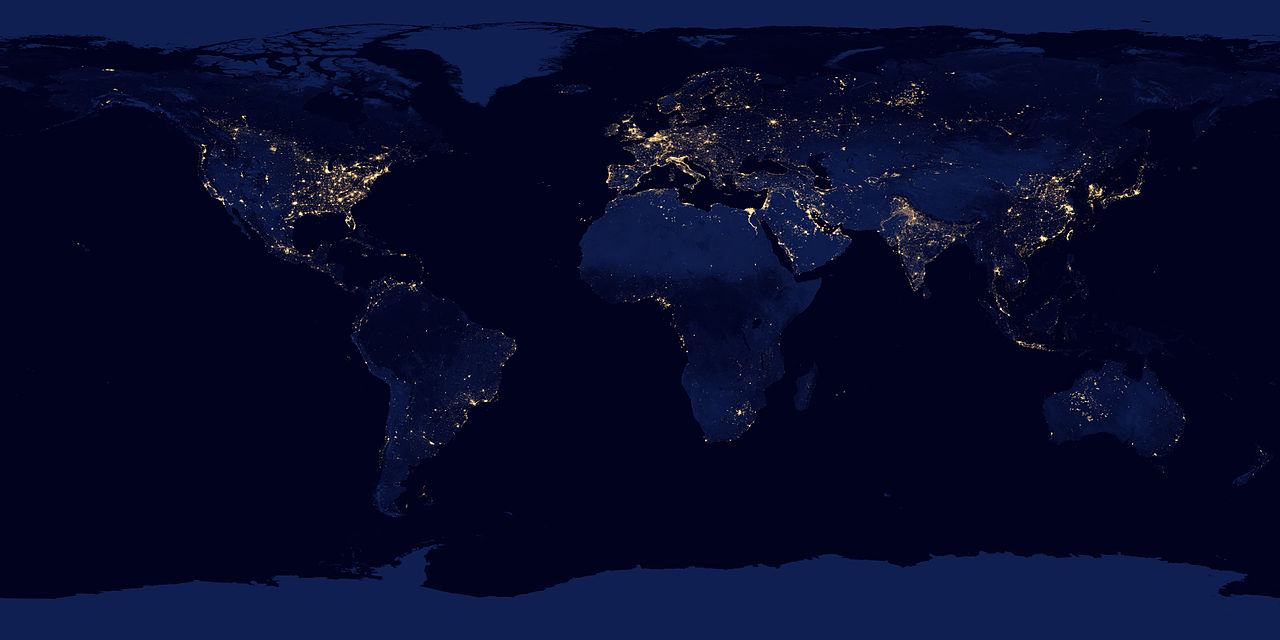 Night Time
Teledetekcja aktywna
Wykorzystuje się w niej sztuczne źródła promieniowania elektromagnetycznego, takiej jak lasery, radary. Emitują one fale o określonej długości, zaś detektory rejestrują promieniowanie rozproszone, odbite wstecznie. 
Ostatni rozwój technik lidarowych i radarowych bazuje na metodach różnicowych czy depolaryzacyjnych pozwalających detekcje pary wodnej, aerozoli, gazów śladowych czy parametrów mikrofizycznych chmur.
18
19
Teledetekcja pasywna
Używa naturalnych źródeł promieniowanie elektromagnetycznego takich jak Słońce, powierzchnia ziemi i czy atmosfera. 
W badaniach atmosfery wykorzystuje się szerokie widmo promieniowania począwszy od UV przez promieniowanie widzialne, podczerwone po mikrofale. 
Pasywna teledetekcja dostarcza informacji o temperaturze powierzchni ziemi, atmosfery, profilach pionowych koncentracji składników atmosferycznych ponadto jest wykorzystywana do pomiaru bilansu energetycznego na górnej granicy atmosfery.
20
21
Podstawowe problemy metod zdanych
Interpretacja sygnału - metody odwrotne. Potrzeba walidacji
Odbicie zwierciadlane od powierzchni wody (odblask słoneczny)
Pomiary niektórych wielkości zależą od warunków atmosferycznych oraz położenia Słońca, np. pomiar temperatury powierzchni oceanów w zakresie dalekiej podczerwieni możliwy jest tylko przy braku chmur
Problemy skanowania obszaru powierzchni ziemi przez satelity polarne
Problemy z używaniem satelitów geostacjonarych pomiarach dla wysokich szerokościach geograficznych.
22
Platformy pomiarowe do badań teledetekcyjnych
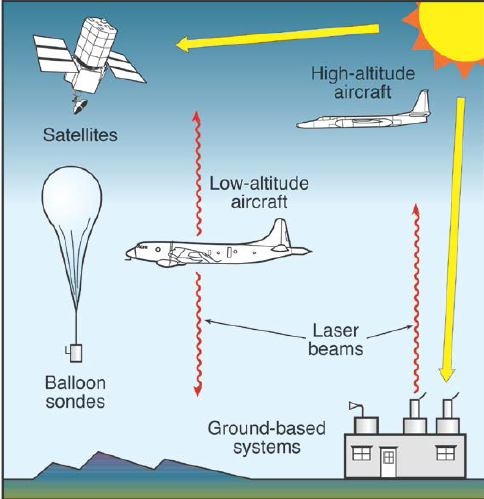 Skanowanie w nadirze:

Pomiar promieniowania słonecznego rozproszonego wstecznie lub długofalowego emitowanie z powierzchni ziemi i atmosfery
Dobra rozdzielczość spektralna
Słaba rozdzielczość pionowa



Solar occultation 
Pomiar bezpośredniego promieniowania słonecznego
Wysoka rozdzielczość pionowa
Niska rozdzielczość przestrzenna





Limb: 
Pomiar promieniowania rozproszonego lub emitowanie w podczerwieni termalnej
Wysoka rozdzielczość pionowa 
Niska rozdzielczość przestrzenna
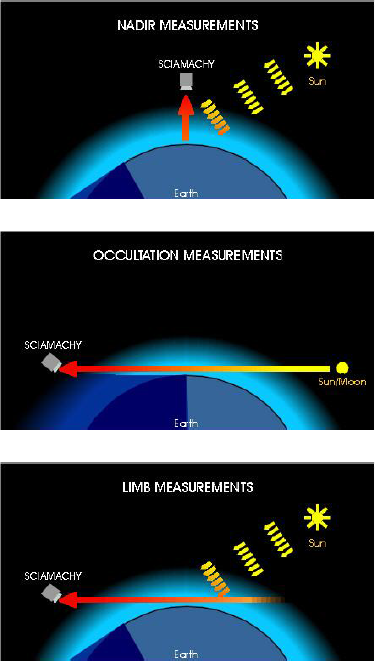 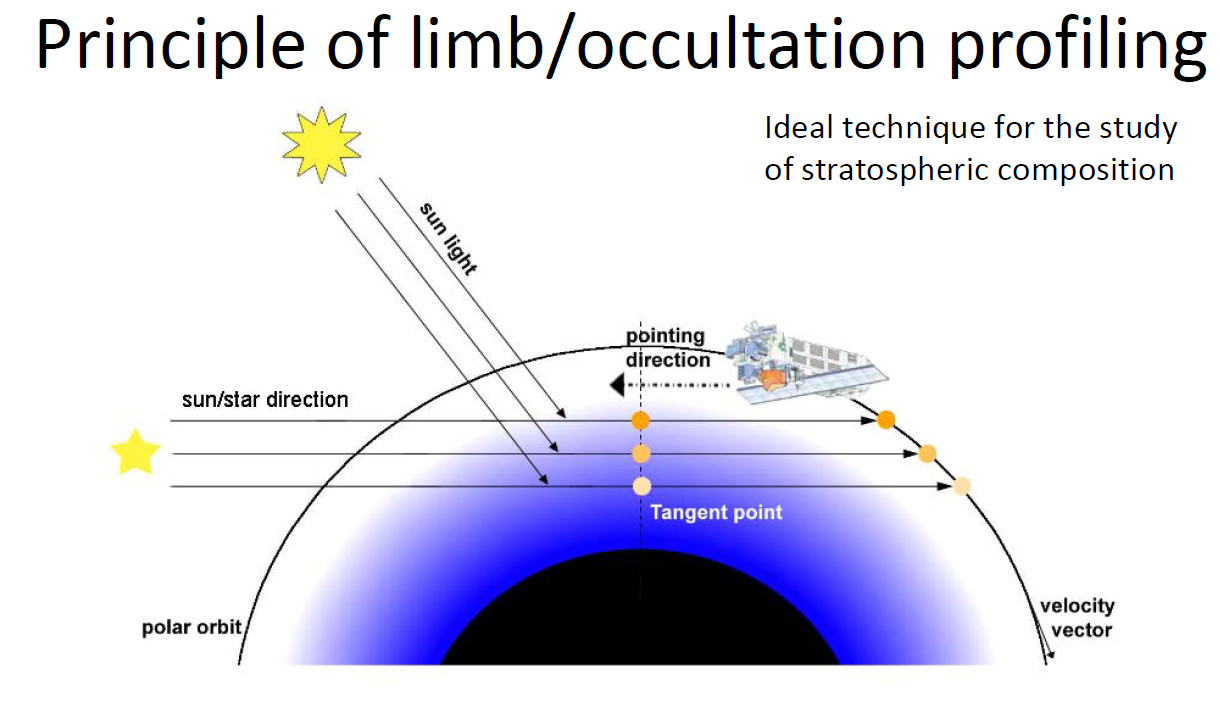 Rozdzielczość czasowa zmienia się od minut nawet 2-3 tygodni.
26
Tryby skanowania wykonywane przez detektory satelitarne
Poprzeczny (Cross track)
Podłużny (Along track)
Wirowy (Spin skaner)
27
AQUA: MODIS detektor
28
TERRA – CERES detektor
29
Detektor MISR
30
Ogólny algorytm wyznaczania wielkości atmosferycznych
informacje klimatyczne
kalibracja
obserwacje satelitarne
czytanie formatu danych
dowiązanie geolokacji
wyznaczne wielkości
walidacja
wybór pikseli chmurowych lub bezchmurnych
metody odwrotne w oparciu o modele transferu radiacyjnego
31
Fizyczne podstawy teledetekcji
Propagacja promieniowania w atmosferze
Oddziaływanie promieniowania z powietrzem
Oddziaływanie promieniowania z powierzchnią ziemi
Emisja promieniowania termalnego przez powierzchnię ziemi oraz powietrze

d
Podstawowe wielkości związane z promieniowaniem
Radiancja – ilość energii mierzonej w określonym kierunku w jednostce czasu dt na jednostkę powierzchni dA, kąta bryłowego d oraz w wąskim przedziale spektralnym d.
33
I(,)
dyfuzor
detektor
Strumień, natężenie promieniowania - ilość energii na jednostkę czasu przechodzącej przez jednostkową powierzchni dA dla wąskiego przedziału spektralnego d promieniowania elektromagnetycznego.
Związek radiancji ze strumieniem
34
Promieniowanie ciała doskonale czarnego
Ciało doskonale czarne - to ciało fizyczne, które pochłania całkowicie padające na niego promieniowanie oraz emituje energie zgodnie równowadze prawem Plancka:
h=6.626x10-34 Js, 
k=1.3806x10-23  J/K
Prawo Stefana-Boltzmanna
=5.67x10-8 Wm-2K-4
35
Prawo Wien’a
a=2.897x10-3 mK.
zdolność emisyjna  - stosunek emitowanej przez ciało radiancji do radiancji emitowanej przez ciało doskonale czarne (wzór Planck’a). 
zdolność absorpcyjna A– stosunek promieniowania absorbowanego przez ciało do funkcji Planck’a.
36
Prawo Kirchhoff’a
W równowadze termodynamicznej mamy: 
	=A. 

	Przyrodzie ciała doskonale czarne nie występują, dlatego często definiuje się pojęcie ciała doskonale szarego, przez które rozumie się ciało, dla którego zdolność absorpcyjna A jest stałą mniejszą od jedności (A<1) i niezależny od długości fali. W tym przypadku całkowita energia emitowana przez ciało może być wyznaczana ze wzoru 
	F=T4
37
38
Słonce jako ciało doskonale czarne -stała słoneczna
Określającą strumień promieniowania bezpośredniego Słońca dochodzącego do górnej granicy atmosfery. Wynosi ona 1368 Wm-2 i pomimo nazwy nie jest wielkością stała, gdyż zależy od odległości Ziemi od Słońca. Zmienność stałe słonecznej w ciągu roku sięga 3.3 % czyli około 45 Wm-2. Oprócz odległości również aktywność Słońca ma wpływ na stała słoneczną. 
Promieniowanie słoneczne rozkłada się spektralnie w następujących proporcjach:
9 % promieniowanie UV (<0.4 m)
38 % promieniowanie widzialne (0.4<<0.7 m).
53 %promieniowanie podczerwone (>0.7 m).
39
Fala elektromagnetyczna
Propagacja płaskiej fali elektromagnetycznej przez ośrodek materialny
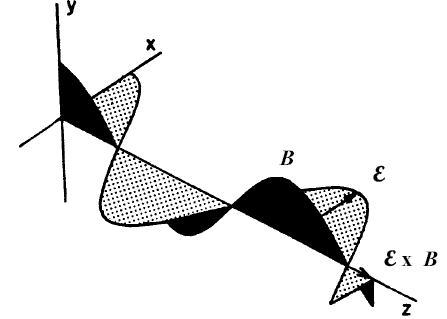 Po podstawieniu do równań Maxwella
Pierwszy czynnik wykładniczy w powyższym równaniu związany jest z zanikiem amplitudy fali elektromagnetycznej i określony jest przez urojoną część współczynnika refrakcji m. 
Rzeczywista część współczynnika refrakcji (k) determinuje prędkość fazową fali. 
Zarówno cześć rzeczywista jak i urojona wpływa na własności optyczne materii.
N=m+ik  - zespolony współczynnik załamania światła
Jaki jest współczynnik załamania światła dla aerozolu?
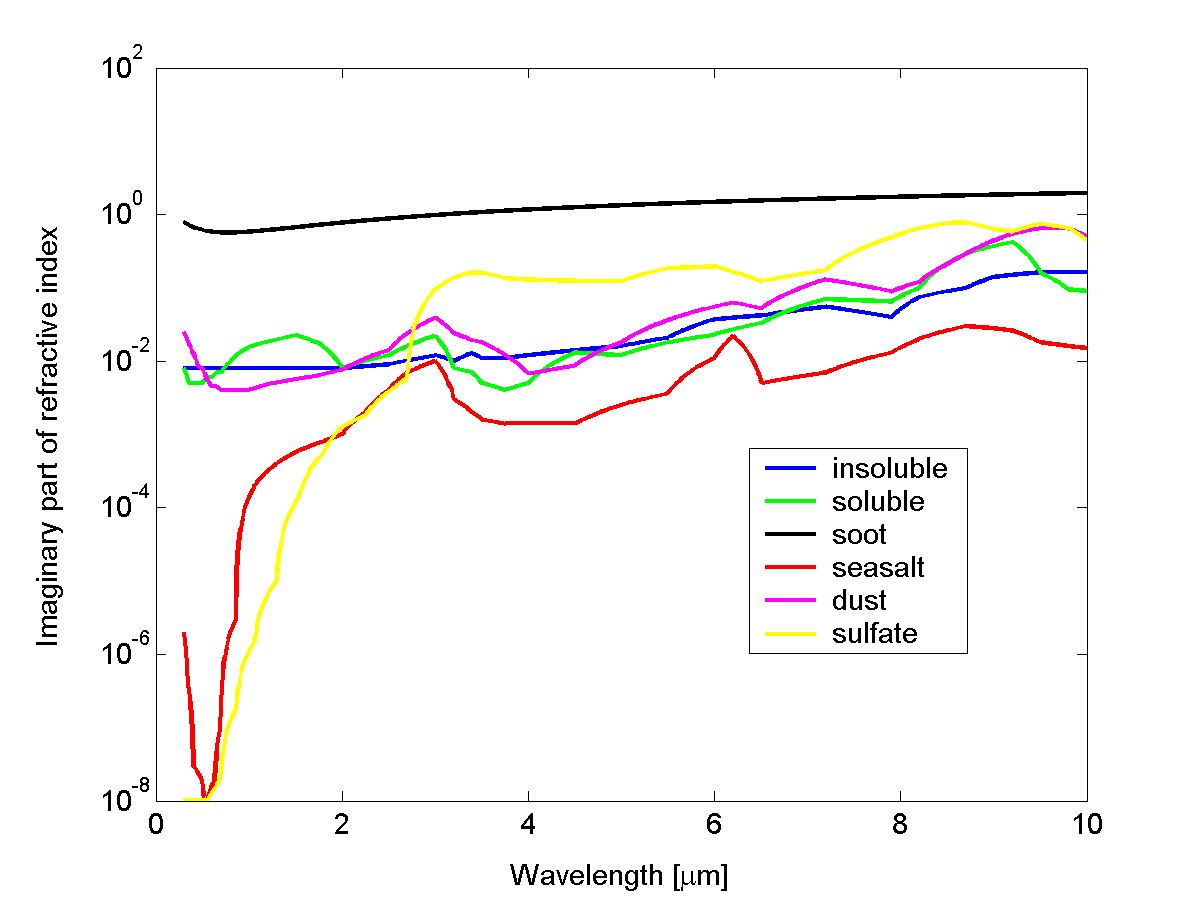 Podstawowe wielkości optyczne pojedynczej cząstki (single scattering properties)
Przekrój czynny na rozpraszanie, absorpcję
Współczynnik rozpraszania, absorpcji, ekstynkcji
Albedo pojedynczego rozpraszania 
Funkcja fazowa na rozpraszanie
Parametr asymetrii
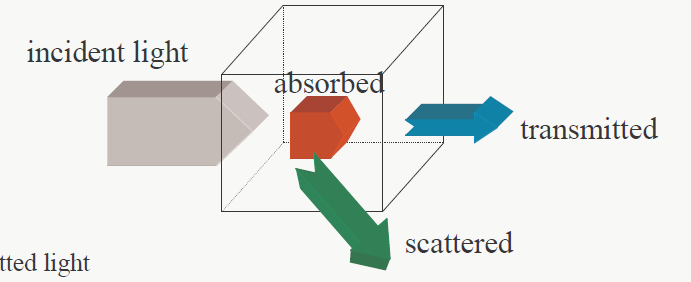 Absorpcja promieniowania
Absorpcja (emisja) promieniowania występuje podczas przejść elektronowych, wibracyjnych i rotacyjnych  w atomach oraz cząsteczkach. 
Ze względu na fakt, że największe zmiany energii występują w przejściach elektronowych następnie wibracyjnych i rotacyjnych. Z przejściami elektronowymi związane są linie widmowe w obszarze widzialnym i ultrafioletu, z przejściami wibracyjnymi absorpcja promieniowania od bliskiej do dalekiej podczerwieni, z przejściami rotacyjnymi absorpcja w dalekiej podczerwieni oraz w obszarze mikrofal. 
Struktura linii widmowych staje się coraz bardziej skomplikowana gdy przesuwamy się w kierunku fal dłuższych co jest związane z istnieniem coraz większej ilości przejść rotacyjnych i oscylacyjno-rotacyjnych.
43
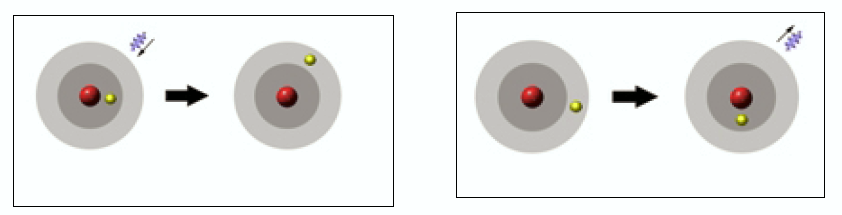 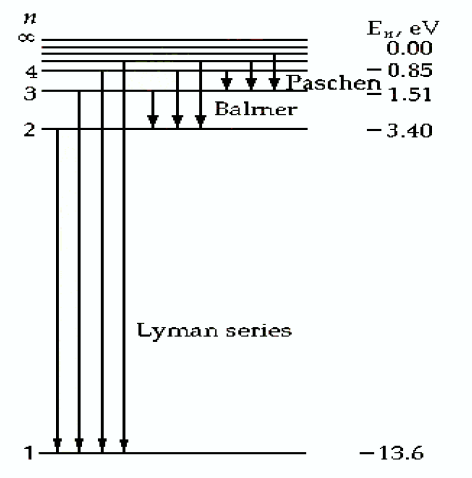 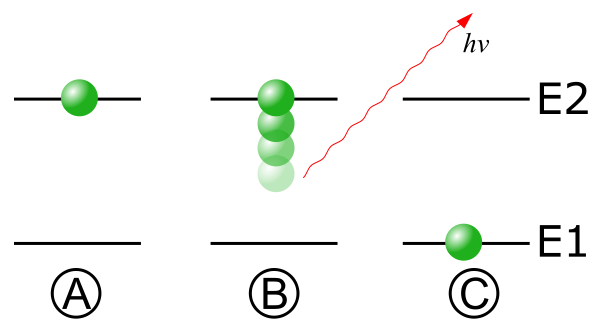 44
Budowy geometryczna a widmo absorpcyjne
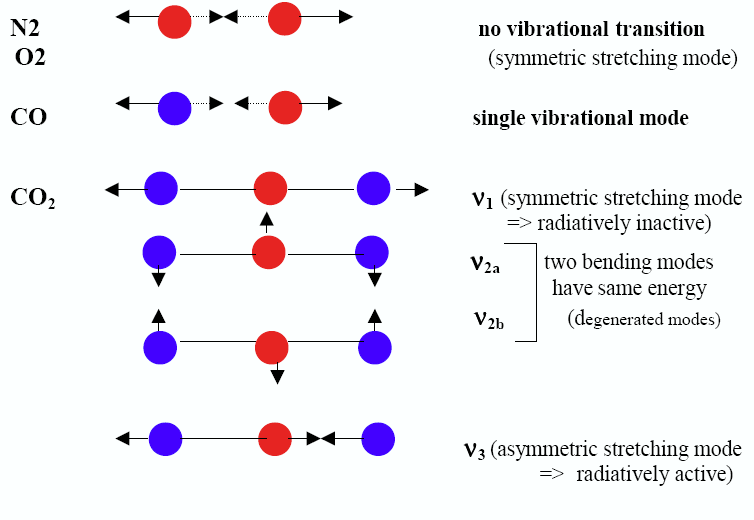 45
Absorpcja promieniowania w atmosferze
Absorpcja promieniowania odgrywa kluczowa role w wielu metodach teledetekcyjnych
Wyróżniamy następujące widma absorpcyjne: 
 Liniowe 
 Pasmowe 
 Ciągłe (kontinuum)
46
Widma podstawowych gazów atmosferycznych
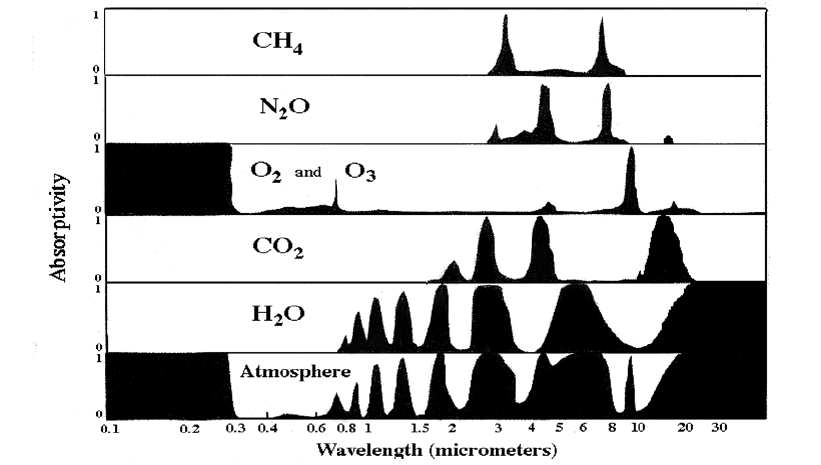 47
48
Rozpraszanie światła
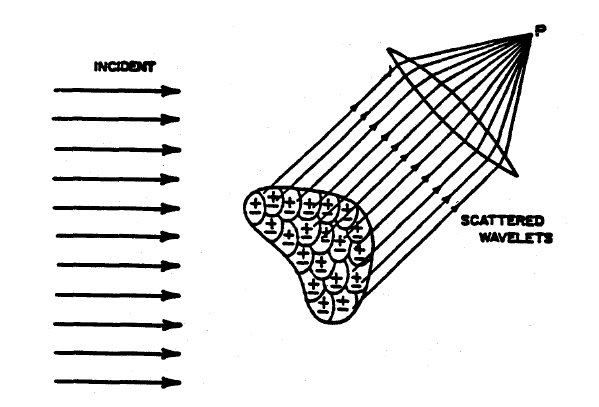 Zjawisko oddziaływania promieniowania z materią w wyniku którego następuje zmiana kierunku jego rozchodzenia. Rozróżnia się rozpraszanie światła:
sprężyste – podczas rozpraszania nie następuje zmiana energii (częstotliwości) światła 
niesprężyste – podczas rozpraszania zmienia się energia (częstotliwość) światła. 
W atmosferze znacznie ważniejszą rolę odgrywa rozpraszanie sprężyste.
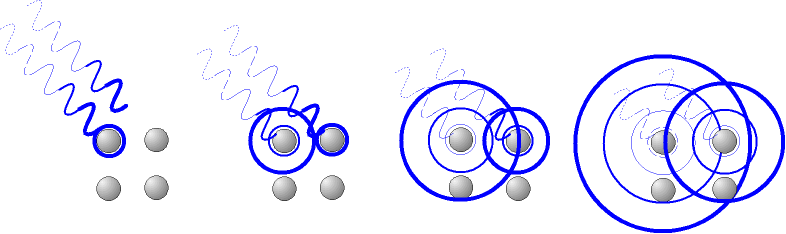 Reżimy rozpraszania
Rozpraszanie Rayleigha na cząstkach małych w porównaniu z długością fali (x<<1) 
Rozpraszanie geometryczne na cząstkach dużych w porównaniu z długością fali (x>>1)
Rozpraszanie MIE na cząstkach o rozmiarach porównywalnych z długością fali (x1)
W przypadku małych cząstek (względem długości fali) pojawiające się dipole w cząsteczce są praktycznie tak samo zorientowane. Można jest zastąpić jednym (efektywnym) dipolem
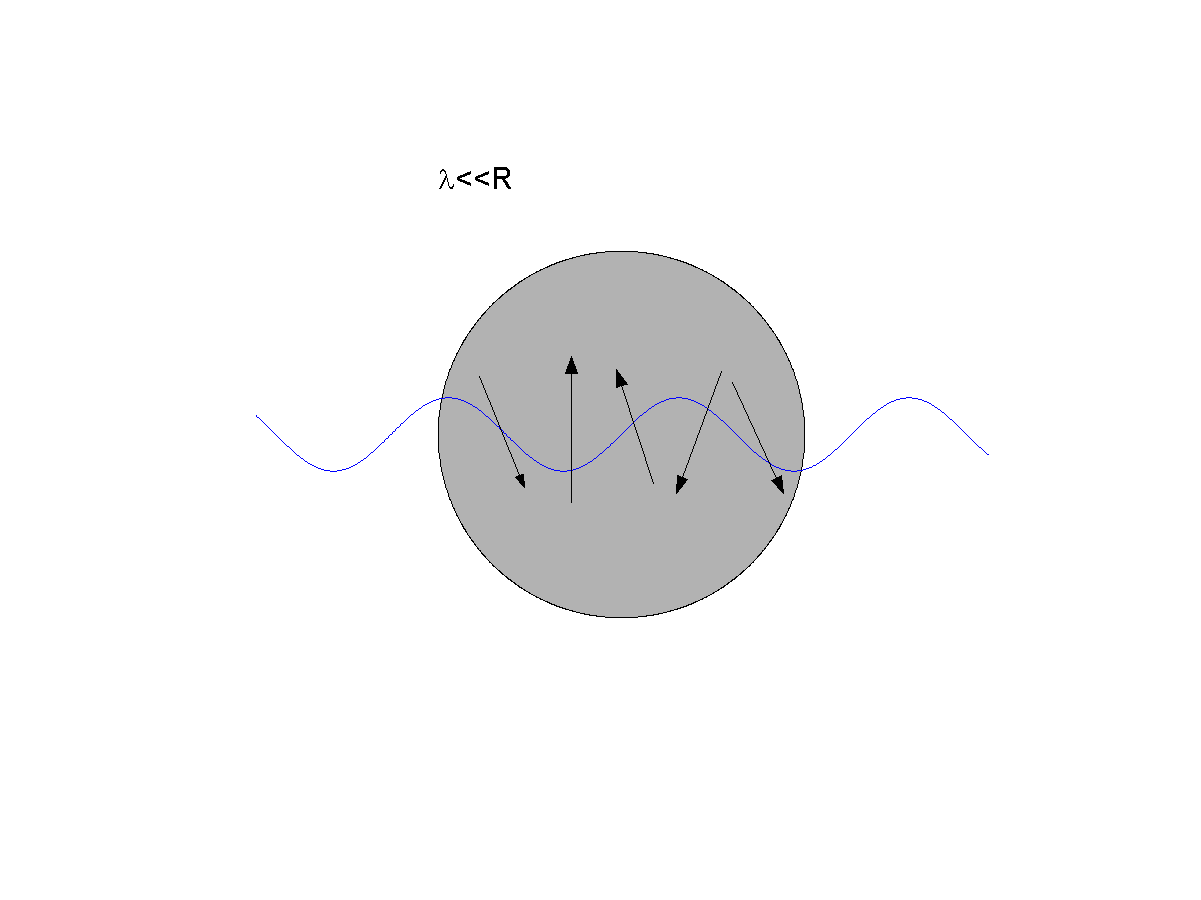 Parametr wielkości x
W przypadku dużych cząstek (względem długości fali) pojawiające się dipole w cząsteczce skierowane w różnych kierunkach.
50
Rozpraszanie Rayleigha
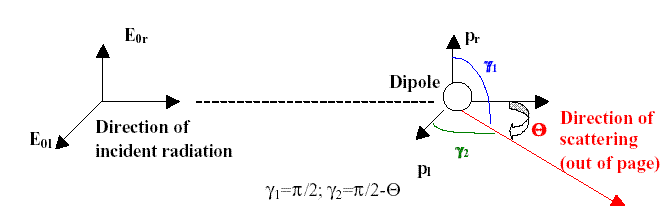 Radiancja promieniowania po rozproszeniu
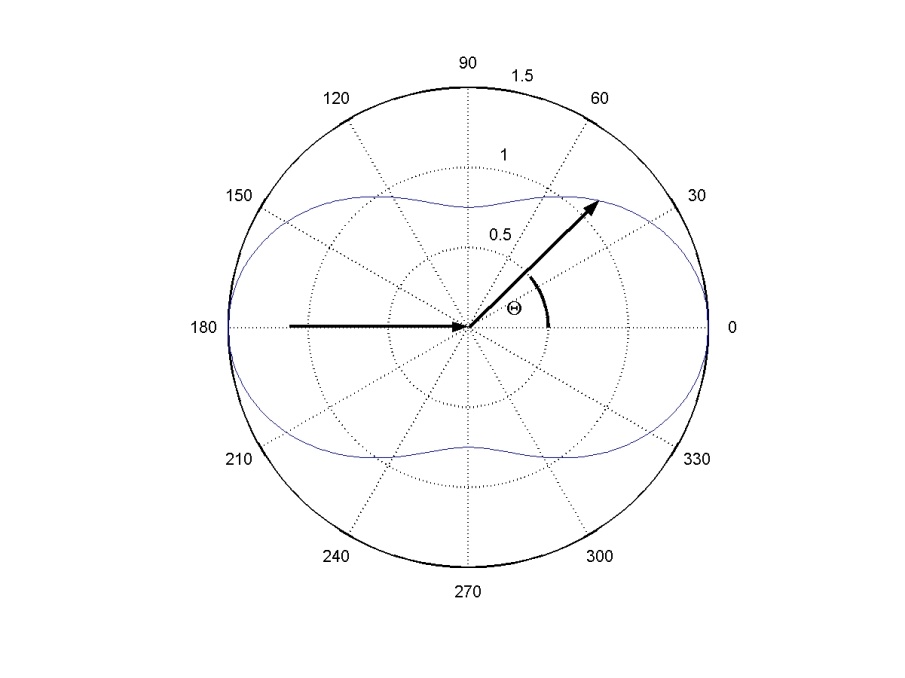 gdzie  - kąt rozproszenia, 
	R - odległość od cząstki na której nastąpiło rozproszenie,  - polaryzowalność ośrodka.
51
rozkład kątowy rozpraszania
Rozpraszanie Lorenza-Mie
Rozpraszanie na jednorodnych cząstkach sferycznych. Teoria Lorenza-Mie opisuje metodę rozwiązania równań Maxwella. Sprowadza się ona do rozwiązania równania dla pola elektrycznego  oraz identycznego dla pola magnetycznego z warunkami brzegowymi na sferze. 
Można pokazać, że składowe pola rozproszonego na dużych cząstkach w przybliżeniu daleko-polowym ma postać
gdzie funkcje amplitudy S1 i S2 dane są przez nieskończone szeregi funkcji 
specjalnych
Przekrój czynny na rozpraszanie, absorpcję i ekstynkcję
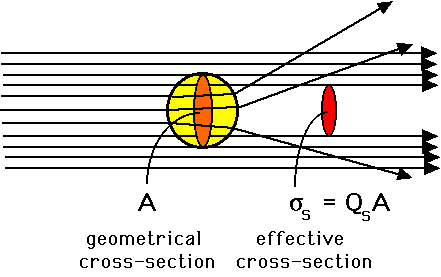 W reżimie geometrycznym (rozmiary cząstek znacznie większe od długości fali) przekrój czynny na ekstynkcję jest równy przekrojowi geometrycznemu (dla obiektów sferycznych r2)
W przypadku obiektów porównywalnych z długością fali wskutek dyfrakcji światła przekrój czynny może być znacząco mniejszy lub większy od przekroju geometrycznego
C – jest przekrojem czynnym na rozpraszanie, absorpcję lub ekstynkcję
Efektywny przekrój czynny
Współczynnik rozpraszania, absorpcji i ekstynkcji
Jeśli w jednostce objętości znajduje się No cząstek o tej samej wielkości (promieniu r) wówczas współczynniki rozpraszania, absorpcji i ekstynkcji wynoszą:
i= abs, scat lub ext
Jeśli w cząstki mają różne rozmiary wówczas współczynniki rozpraszania, absorpcji i ekstynkcji wynoszą:
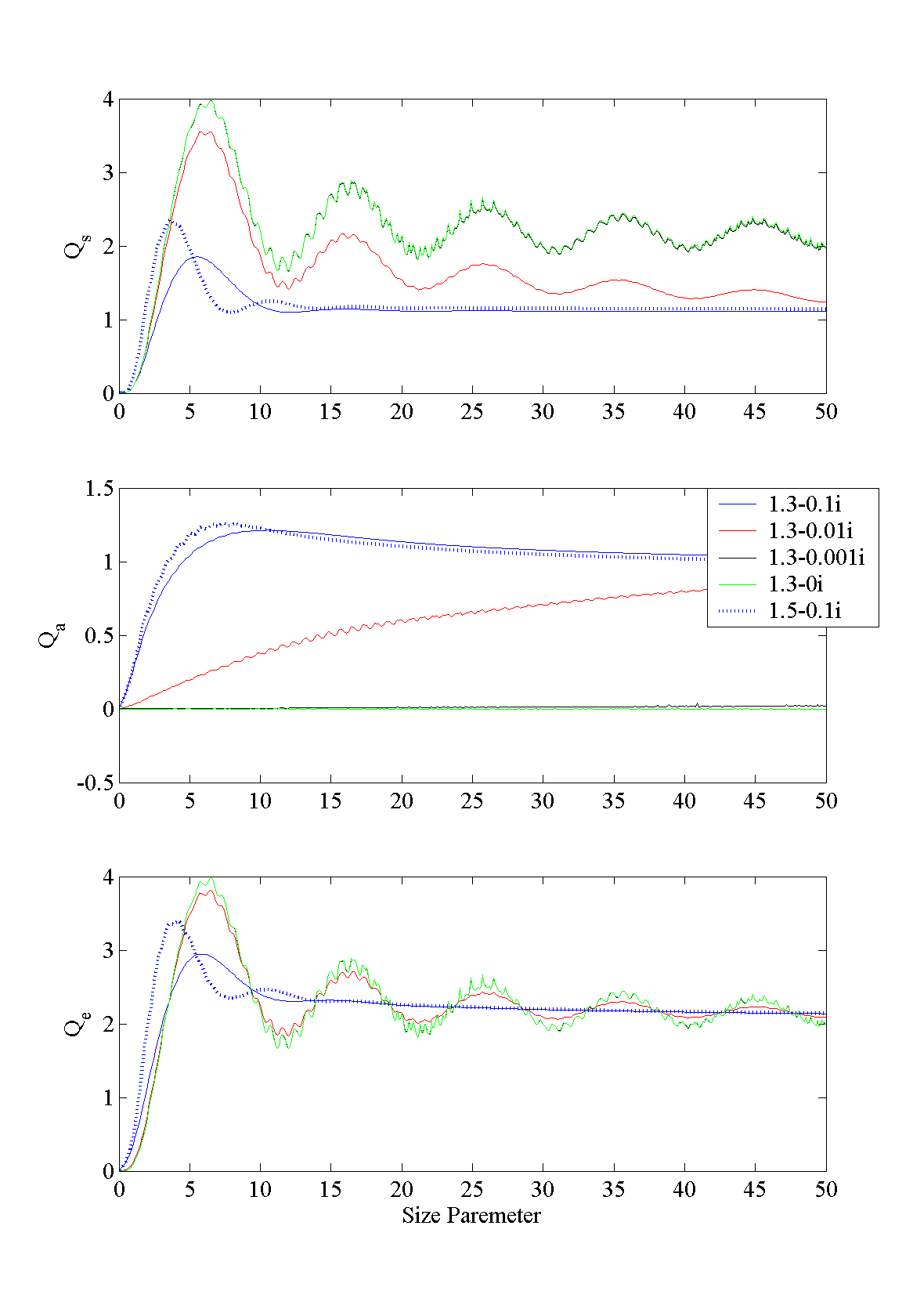 Efektywne przekroje czynne z teorii Lorenza-Mie
Funkcja fazowa dla rozpraszania P()
Określa kątowy rozkład radiancji promieniowania rozproszonego. Zwana inaczej indykatrysą rozpraszania 
Normalizacja funkcji fazowej
W przypadku rozpraszania Rayleigh’a ma ona postać:
W ogólności dana jest przez funkcje amplitudy:
56
Kształt funkcji fazowej
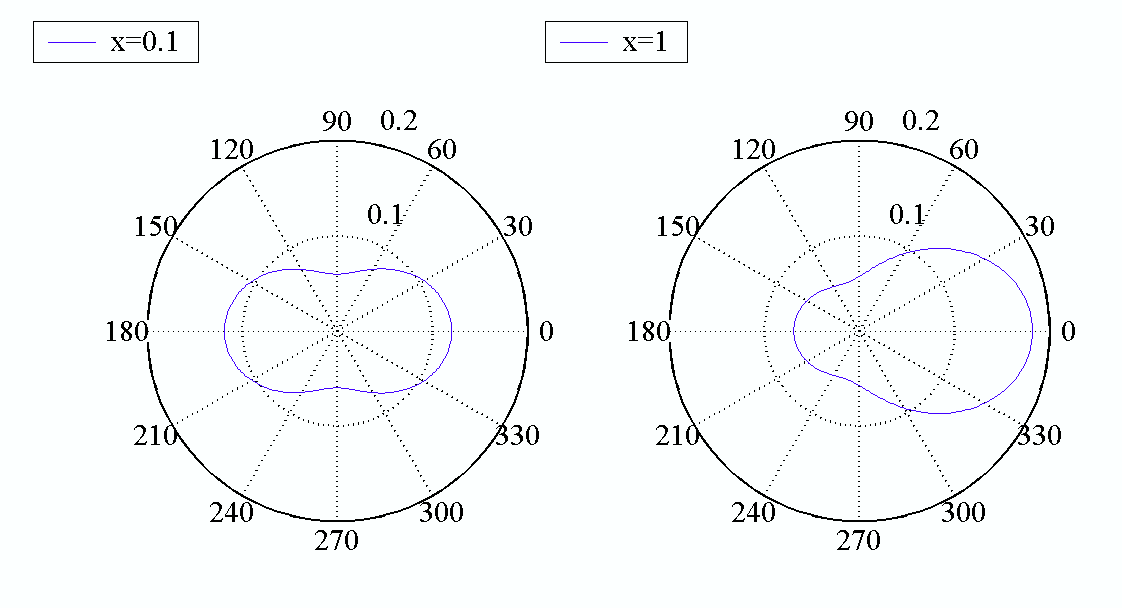 małe cząstki
Im większe cząstki tym więcej fotonów rozpraszanych jest do przodu!
Kierunek padającego fotonu
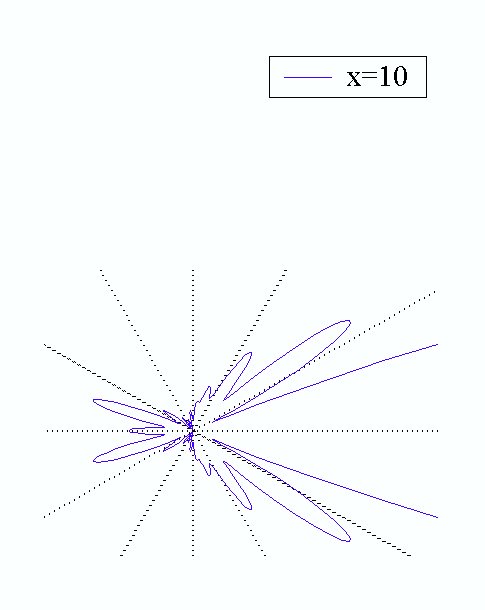 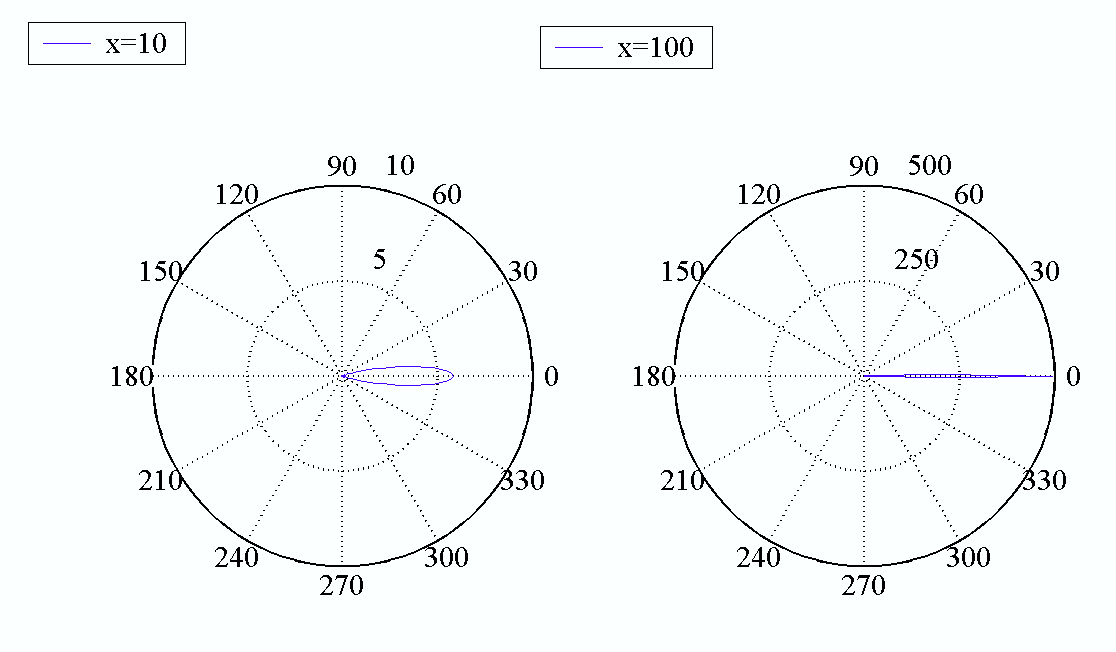 duże cząstki
57
Funkcja fazowa cd.
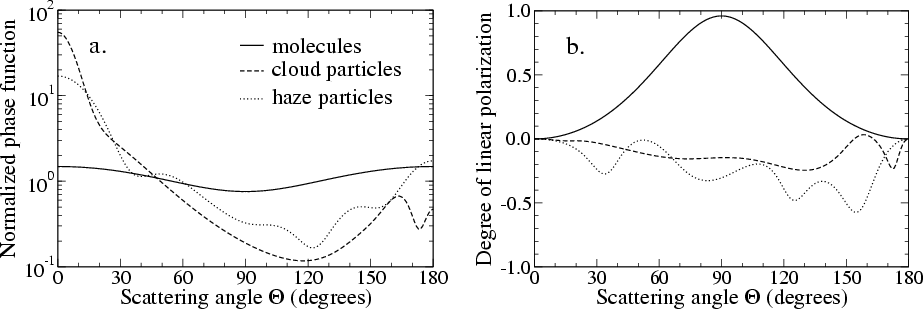 Stam et al., 2004
Parametr asymetrii g
Wielkość określająca anizotropię funkcji fazowej rozpraszania na pojedynczej cząstce
Parametr asymetrii g jest pierwszym momentem funkcji fazowej względem cosinusa kąta rozpraszania i dany jest wzorem

Parametr asymetrii zmienia się w przedziale od -1 do 1, przy czym wartość: 
-1 oznacza, że całe promieniowanie jest rozpraszane wstecznie
0 oznacza, że połowa promieniowania rozpraszana jest wstecznie a połowa do przodu (rozpraszanie Rayleigha)
1 oznacza, że całe promieniowania jest rozpraszane do przodu.
Parametr asymetrii cd.
Parametr asymetrii na ogół rośnie wraz z rozmiarem cząstek rozpraszających promieniowanie (parametrem wielkości). Wartość parametru asymetrii w przypadku kropel chmurowych zmienia się na ogół w przedziale od 0.75 do 0.9, zaś w przypadku aerozolu atmosferycznego od 0.5 do 0.7.
Parametr asymetrii i funkcja fazowa dla zbioru cząstek o rozkładzie wielkości n(r) ma postać
,
Albedo pojedynczego rozpraszania
Opisuje prawdopodobieństwo rozpraszania fotonu. Wartości albeda pojedynczego rozpraszania zmieniają się od 0 do 1. 
np. dla chmur w obszarze widzialnym wynosi 1
dla zanieczyszczeń powietrza (aerozoli) średnio od 0.9 do 1. 
dla silnie absorbujących cząstek jest mniejsze 0.9
Wartość =0.9 oznacza, że  na 10 fotonów 9 jest rozpraszanych a tylko jeden jest absorbowany.
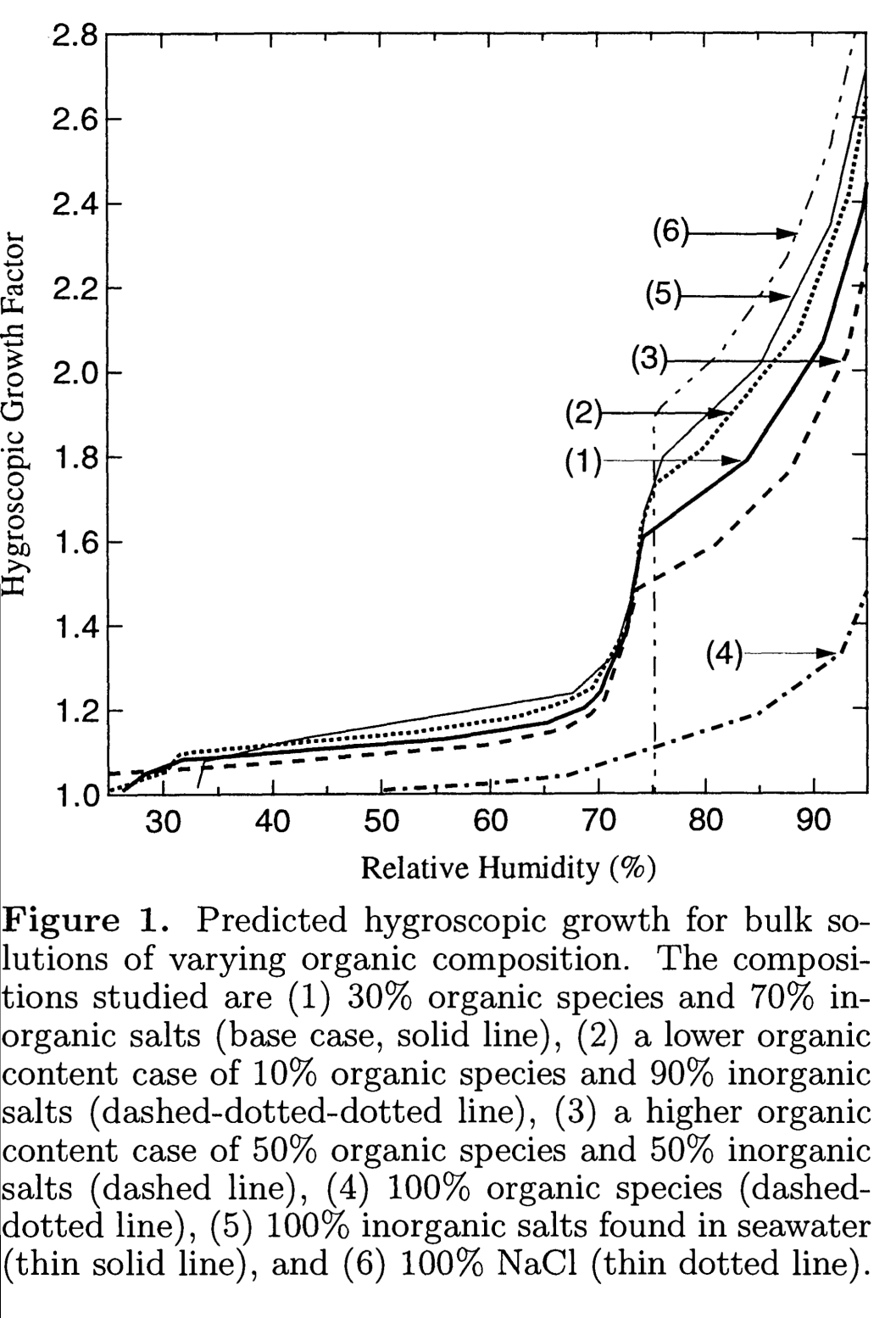 Parametr wzrostu higroskopijnego
Ming and Russell, 2001
Parametr wzrostu higroskopijnego zależy od składu chemicznego, wielkości cząstek oraz wilgotności względnej powietrza
Jeśli parametr wzrostu wynosi 2 to wzrost współczynnika rozpraszania wynosi ok. 4 (rozpraszanie jest proporcjonalne do powierzchni cząstki)
Współczynnik absorpcji w pierwszym przybliżeniu nie ulega zmianie
Grubość optyczna ośrodka
Io
z
ext(z)
I
Grubość optyczna -  opisuje stopień oddziaływania (ekstynkcji) promieniowania elektromagnetycznego z materią.
Grubość optyczna jest wielkością bezwymiarową 
i występuje jako wykładnik we wzorze Beera:
Grubość optyczna atmosfery
Na całkowitą grubość optyczna atmosfery składają się następujące przyczynki:
rozpraszanie Rayleigha RAY
Rozpraszanie i absorpcja aerozolu RAY 
Absorpcja ozonu (UV i zakres widzialny) O3
Para wodna H2O
Pozostałe gazy (tlen, dwutlenek węgla, metan, dwu tlenek siarki i azotu) g
Mieszaniny cząstek
Koncepcja zewnętrznej i wewnętrznej mieszaniny cząstek
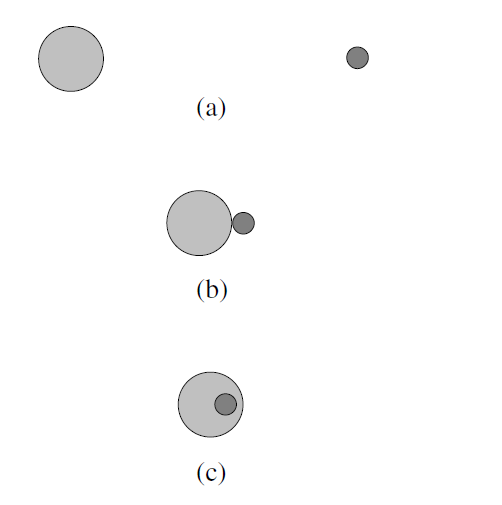 mieszaniny zewnętrzna
mieszaniny pół-wewnętrzna
mieszaniny wewnętrzna
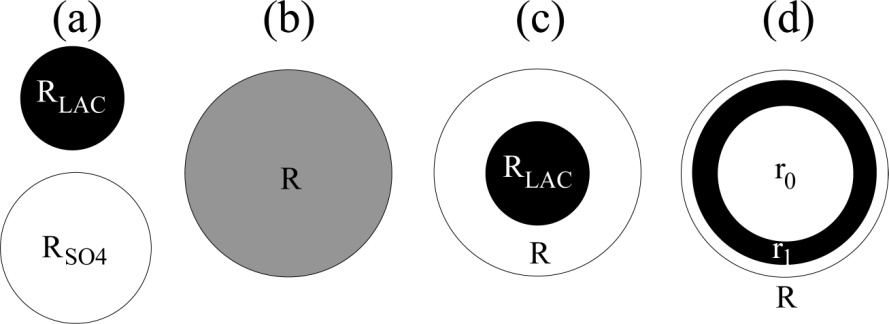 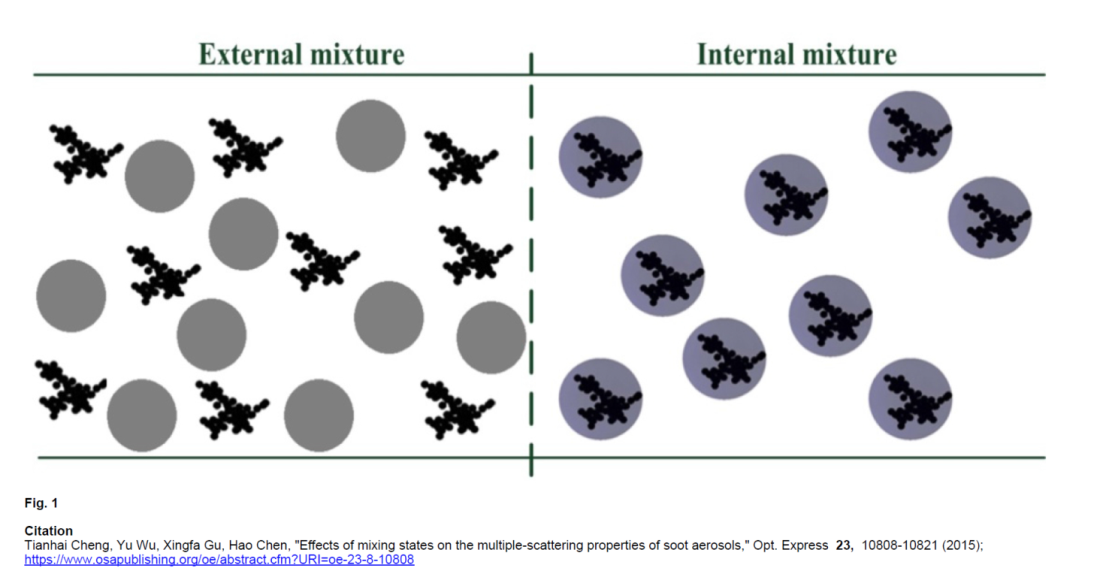 (a) External mixture, (b) homogeneous internal mixture, (c) core-shell, and (d) core-shell-shell model. Kahnert et al., 2012
Aerosol mixing
External mixing
Homogeneous internal mixing
Coating sphere also internal mixing
19.07.2005
QUANTIFY IGF-UW
Transfer promieniowania w atmosferze
Prawo Lamberta-Beera 
dla promieniowania 
bezpośredniego
Grubość optyczna
Transmisja
67
Pełne równanie transferu
Funkcja źródłowa
Albedo pojedynczego rozpraszania
68
SAT
SUN
=0
ZTOP
Z

Z=0
=*
Przybliżenie pojedynczego rozpraszania
69
Zaniedbując rozproszenia wyższego rzędu funkcja źródłowa dla promieniowania krótkofalowego redukuje się do postaci:
Załóżmy dla uproszczenia, że powierzchnia ziemi nie odbija promieniowania
70
Całkując otrzymujemy:
Radiancja na górnej granicy atmosfery (=0) ma postać:
W przybliżeniu pojedynczego rozpraszania zakładamy małą grubość optyczna atmosfery (<<1)
71
Ostatecznie
Promieniowanie dochodzące do satelity jest więc w pierwszym przybliżeniu iloczynem: grubości optycznej atmosfery, albeda pojedynczego rozpraszania oraz funkcji fazowej na rozpraszanie. 
 Ponadto zależy od wielkości geometrycznych określających położenie satelity i słońca (poprzez funkcję fazową).
72
Modele transferu promieniowania
Lista modeli dostępna jest na:  
https://en.wikipedia.org/wiki/Atmospheric_radiative_transfer_codes